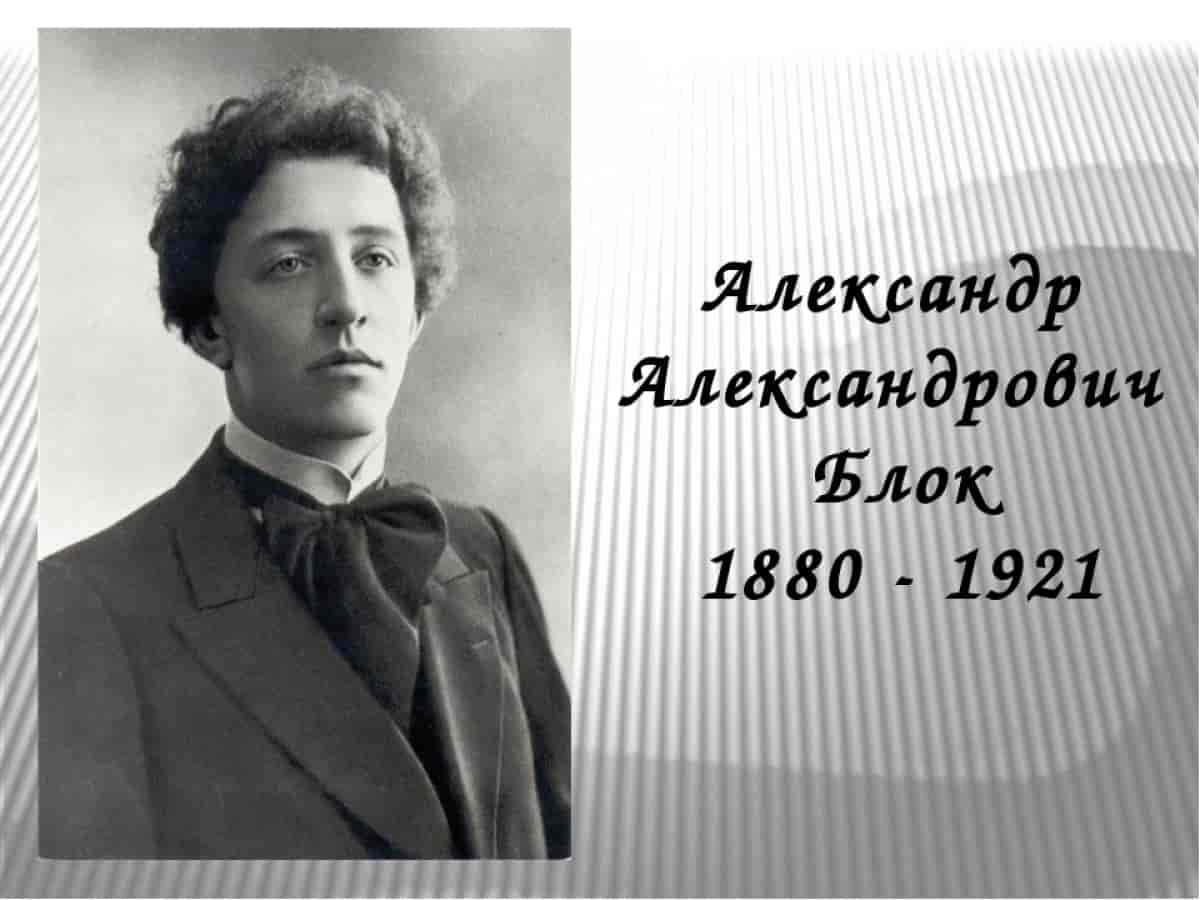 Aleksandr Blok
Russia, misera Russia, - le tue capanne grigie, - i tuoi canti nel vento - sono per me le prime lacrime dell’amore.
Padre professore di diritto all’università di Varsavia, nobile, madre figlia del rettore dell’università di San Pietroburgo. Genitori divorziano quando Aleksandr è ancora piccolo a causa del carattere dispotico del padre.
Già da bambino scrive versi e si appassiona al teatro.
Durante la I. Guerra Mondiale presta servizio come ingegnere addetto alle fortificazioni
Iniziale entusiasmo per la rivoluzione, vista come una specie di evento naturale; fa parte di varie organizzazioni e comitati.
Secolo d’Argento
Figura contradditoria
I simbolisti non distinguono tra Vita e Arte
Vede nella rivoluzione una possibilità di palingenesi. Il mondo terribile dei nobili e dei borghesi verrà distrutto dai proletari e dai contadini. Gli sembra di sentire la musica della Rivoluzione.
La Russia resta sempre la stessa: un’entità lirica…Qualunque cosa accada, essa resterà semprela Russia dei sogni.(A. Blok da Lettera alla madre)
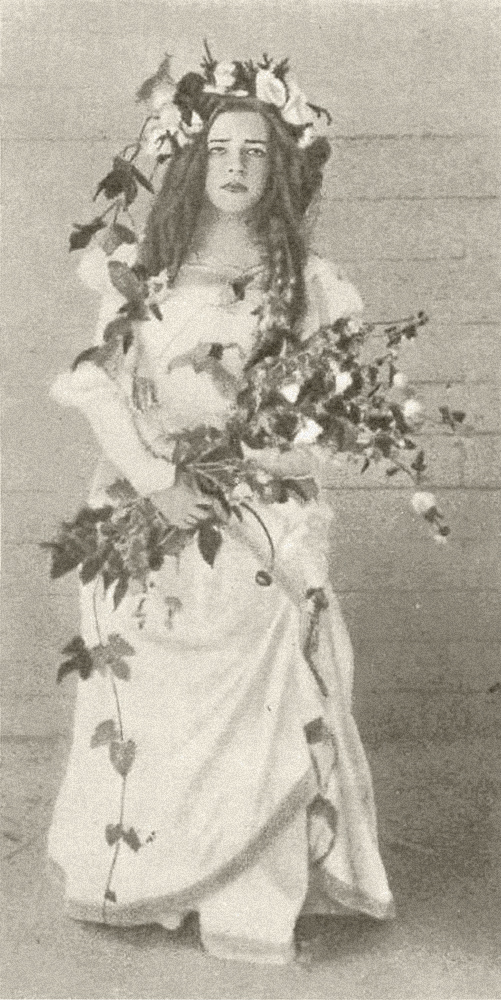 La moglie Ljubov’ Mendeleeva nel ruolo di Ofelia in uno spettacolo familiare
1905: VERSI SULLA BELLISSIMA DAMA
Il prototipo della bellissima dama è Ljubov’ Mendeleeva 
Influenza delle idee del filosofo Vladimir Solov’ev: Sofia, l’anima del mondo, oppure l’Eterno femminino, deve portare l’armonia nel mondo.
Per Blok Ljubov’ Mendeleeva è l’incarnazione di Sofia. Viveva nella tenuta vicina, a Boblovo, nei dintorni di Mosca.
Si conobbero quando lei aveva 16 anni, si sposarono quando lei aveva 22 anni. Lei soffre del fatto che lui non la consideri una persona in carne e ossa
Sulla rivoluzione
Rifare tutto. Fare in modo che tutto diventi nuovo; che la nostra falsa, sporca, tediosa, mostruosa vita diventi una vita giusta, pulita, allegra, bellissima. Quando tali idee, latenti da tempi immemorabili nell’animo umano, nell’animo del popolo, infrangono le pastoie che le incatenavano ed erompono come un tempestoso torrente, finendo di abbattere dighe, facendo crollare superflui lembi di argini, ciò si chiama rivoluzione. In modo più o meno moderato, più mitigato, si chiama rivolta, sommossa, rivolgimento. Ma ciò si chiama rivoluzione.
La poetica
Grande vicinanza alla musica.
Interesse religioso, tentativo di comprendere il «mondo terribile», la tragedia dell’uomo moderno
Combinazione paradossale di elementi mistici e di elementi della vita quotidiana
Elementi delle canzoni zigane
Uso della metafora che sola permette di comprendere l’essenza del mondo